CSCI315 – Operating Systems DesignDepartment of Computer ScienceBucknell University
Handling Deadlocks
Ch 8.4-8.5
This set of notes is based on notes from the textbook authors, as well as L. Felipe Perrone, Joshua Stough, and other instructors.
Xiannong Meng, Fall 2020.
online 2 of 2
Resource-Allocation Graph Algorithm
Goal: prevent the system from entering an unsafe state.
Claim edge Pi  Rj indicates that process Pj may request resource Rj; represented by a dashed line.
Claim edge converts to request edge when a process requests a resource.
When a resource is released by a process, assignment edge reconverts to a claim edge.
Resources must be claimed a priori in the system.
If there is no cycle as the result of allocation, the system is safe.
Resource-Allocation Graph for Deadlock Avoidance
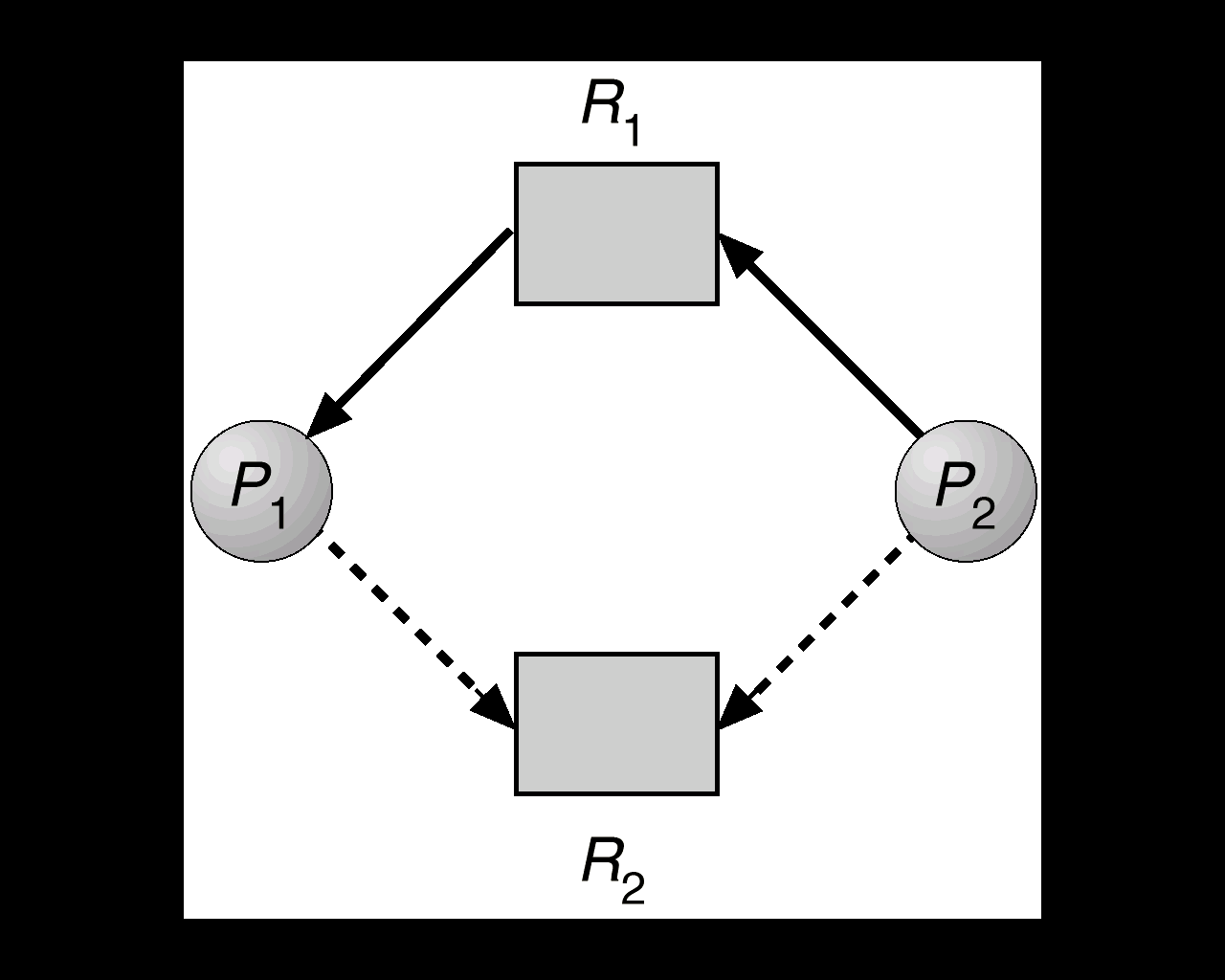 Unsafe State In Resource-Allocation Graph
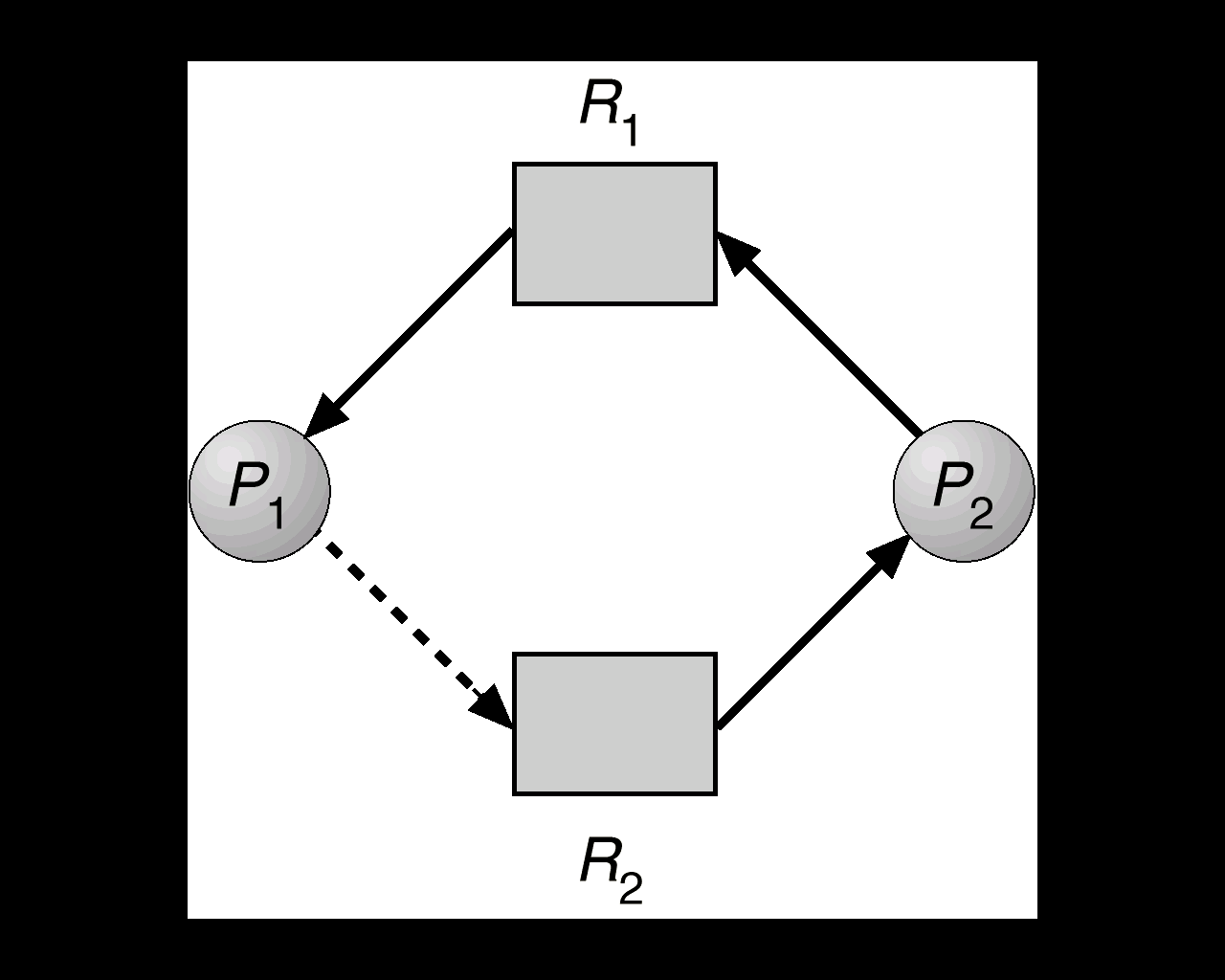 Banker’s Algorithm
Applicable when there are multiple instances of each resource type.

In a bank, the cash must never be allocated in a way such that it cannot satisfy the need of all its customers.

Each process must state a priori the maximum number of instances  of each kind of resource that it will ever need.
When a process requests a resource it may have to wait.

When a process gets all its resources it must return them in a finite amount of time.
Banker’s Algorithm: Data Structures
Let n = number of processes, and m = number of resources types.
Available:  Vector of length m. If available [j] = k, there are k instances of resource type Rj available.
Max: n x m matrix.  If Max [i,j] = k, then process Pi may request at most k instances of resource type Rj.
Allocation:  n x m matrix.  If Allocation[i,j] = k then Pi is currently allocated k instances of Rj.
Need:  n x m matrix. If Need[i,j] = k, then Pi may need k more instances of Rj to complete its task.
Need[i,j] = Max[i,j] – Allocation [i,j]
Safety Algorithm
1.	Let Work and Finish be vectors of length m and n, respectively.  Initialize:
Work = Available
Finish [i] = false for i = 0,1,2,3, …, n-1.

Find an i such that both: 
(a) Finish [i] = false
(b) Needi  Work
If no such i exists, go to step 4.

Work = Work + AllocationiFinish[i] = truego to step 2.

4.	If Finish [i] == true for all i, then the system is in a safe state.
Resource-Request Algorithm for Process Pi
Request = request vector for process Pi.  If Requesti [j] = k then process Pi wants k instances of resource type Rj.

If Requesti  Needi go to step 2.  Otherwise, raise error condition, since process has exceeded its maximum claim.

If Requesti  Available, go to step 3.  Otherwise Pi  must wait, since resources are not available.

3.	Pretend to allocate requested resources to Pi by modifying the state as follows:
		Available = Available - Requesti;
		Allocationi = Allocationi + Requesti;
		Needi = Needi – Requesti;;
If safe  the resources are allocated to Pi. (run safe algorithm)
If unsafe  Pi must wait, and the old resource-allocation state is restored
Example of Banker’s Algorithm
5 processes P0 through P4; 3 resource types A  (10 instances),  B (5 instances), and C (7 instances).
Snapshot at time T0:
			Allocation	Max	Available
			A B C	A B C 	A B C
		P0	0 1 0	7 5 3 	3 3 2
		 P1	2 0 0 	3 2 2  
		 P2	3 0 2 	9 0 2
		 P3	2 1 1 	2 2 2
		 P4	0 0 2	4 3 3
Example (Cont.)
The content of the matrix. Define Need = Max – Allocation.
Need
Max
Available
Allocation
-
=
The system is in a safe state since the sequence < P1, P3, P4, P2, P0> satisfies safety criteria.
Example P1 Request (1,0,2) (Cont.)
Check that Request  Available  that is, (1,0,2)  (3,3,2)  true.
			Allocation	Need	Available
			A B C	A B C	A B C 
		P0	0 1 0 	7 4 3 	2 3 0
		P1	3 0 2	0 2 0 	
		P2	3 0 1 	6 0 0 
		P3	2 1 1 	0 1 1
		P4	0 0 2 	4 3 1 
Executing safety algorithm shows that sequence <P1, P3, P4, P0, P2> satisfies safety requirement. 
Can request for (3,3,0) by P4 be granted?
Can request for (0,2,0) by P0 be granted?
Allocation(P1) = (2,0,0) + (1,0,2) = (3,0,2)